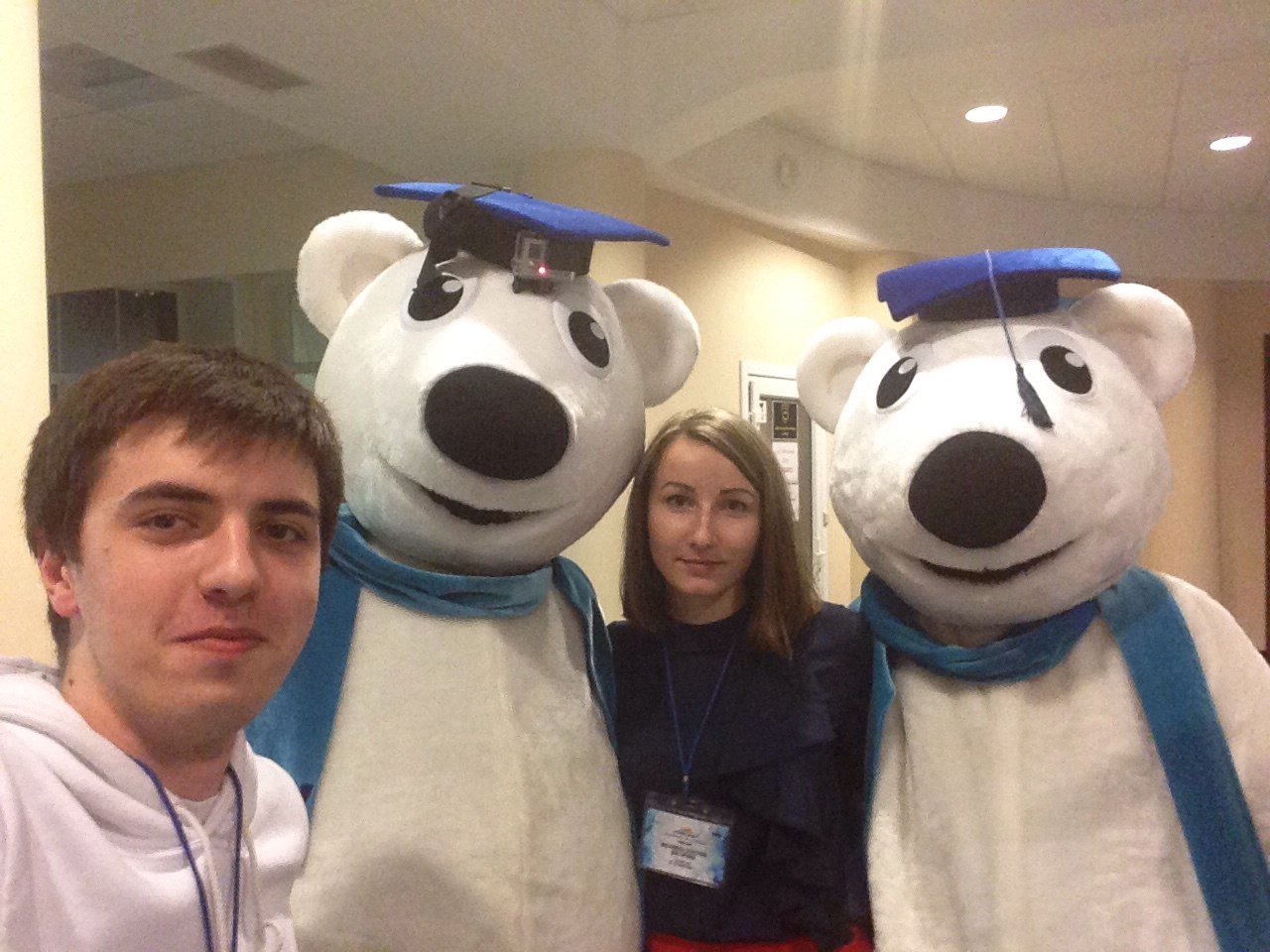 Магистратура изнутри
Магистратура в ИГХТУ
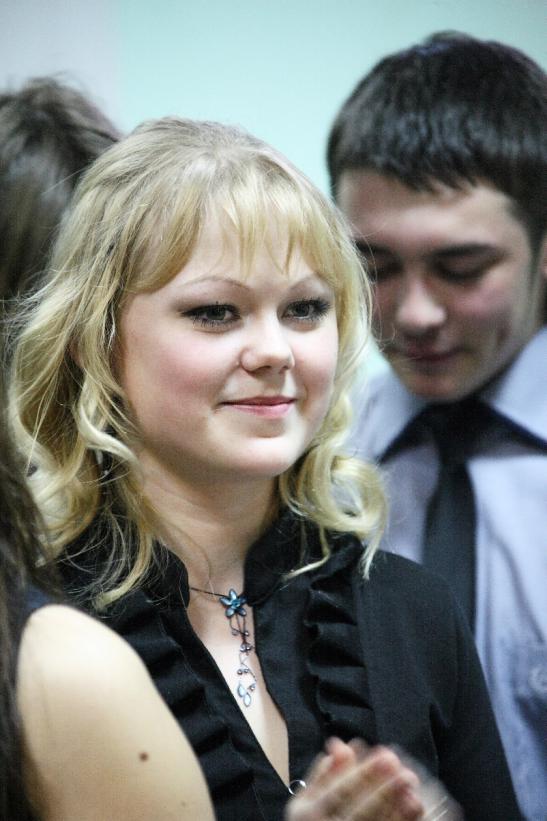 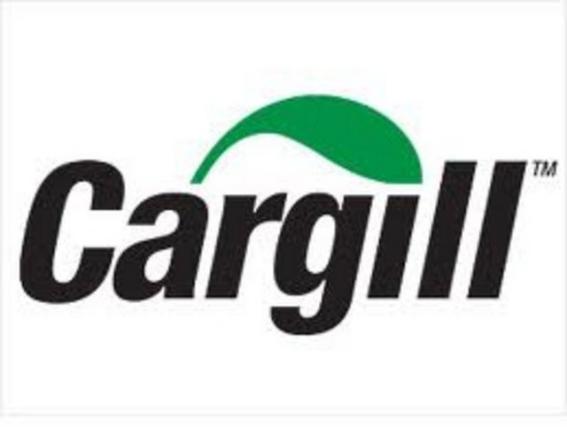 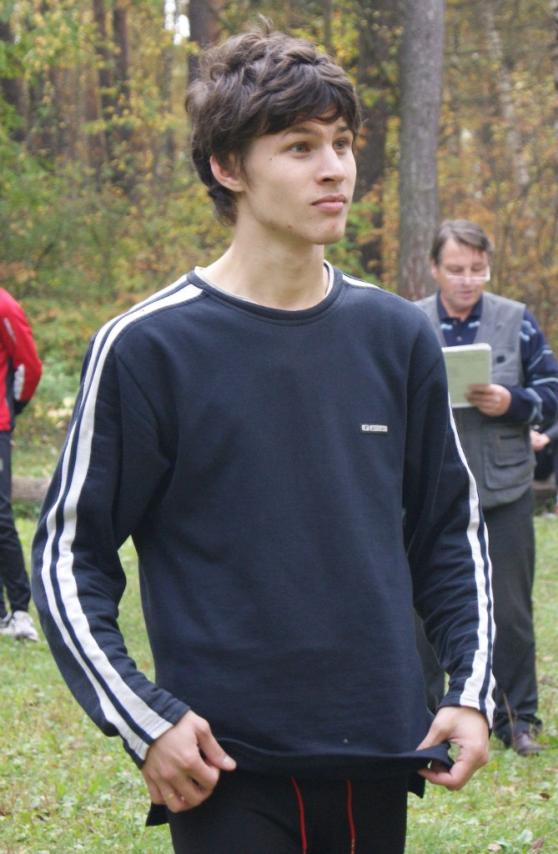 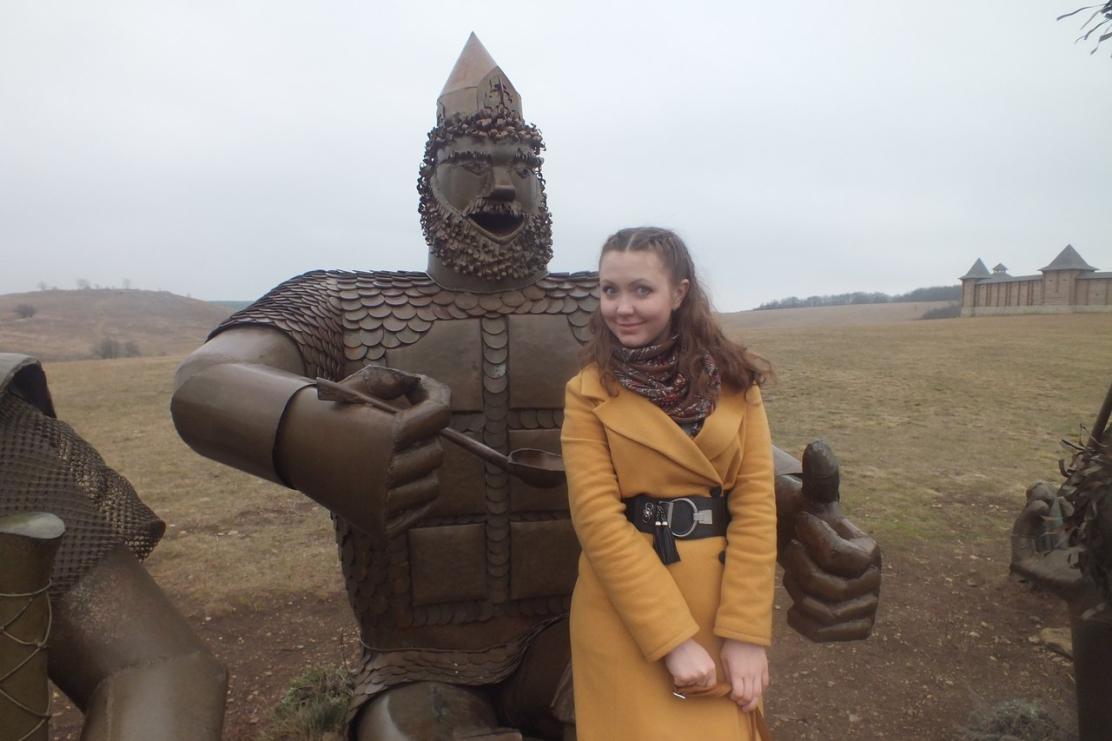 Вероника и Максим Лебедевы					Ульяна Леденева
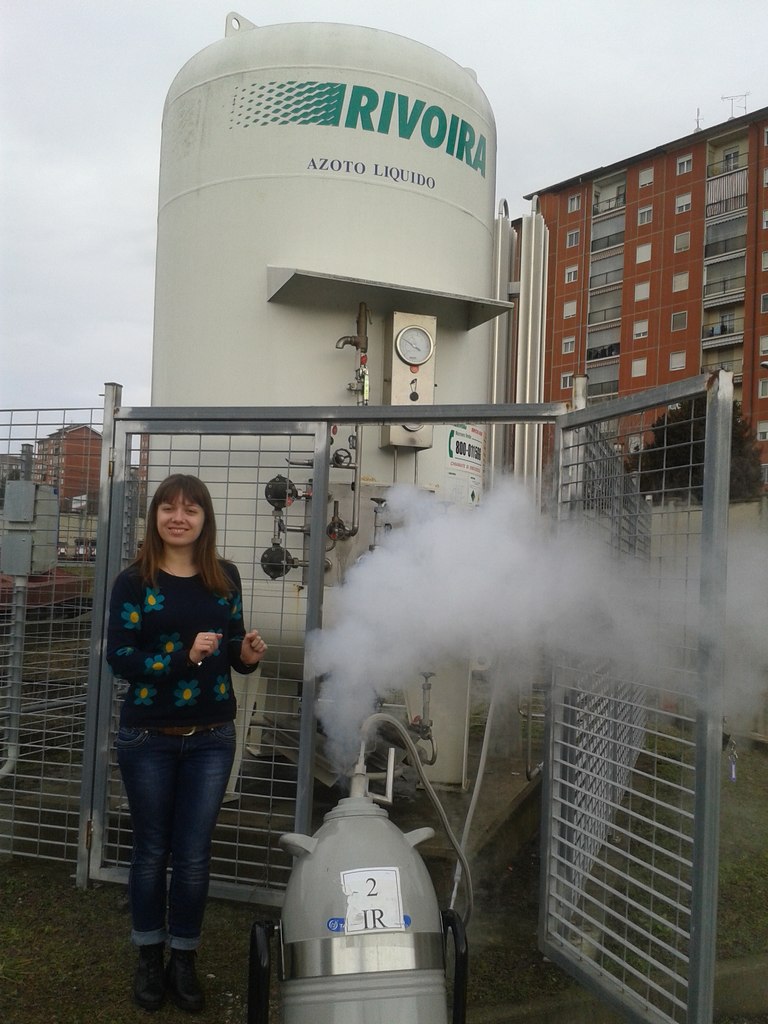 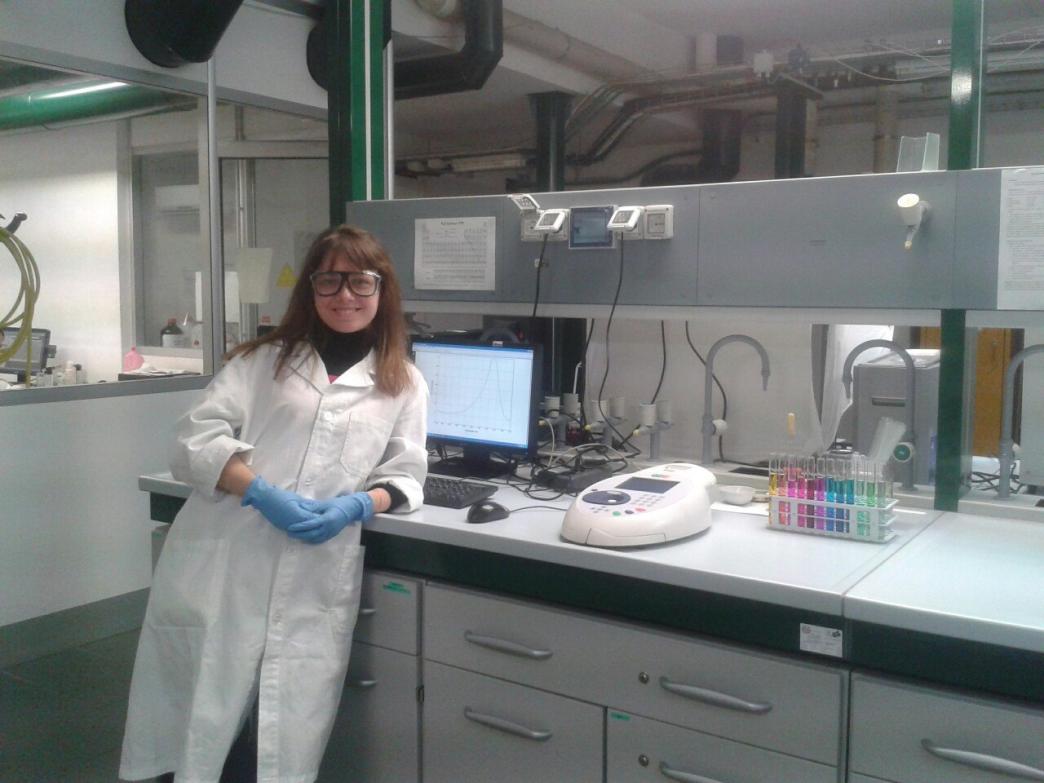 Волкова Мариястипендиат Министерства иностранных делИталии, стипендиат Президента РФ, стипендиат компании Р-Фарм.
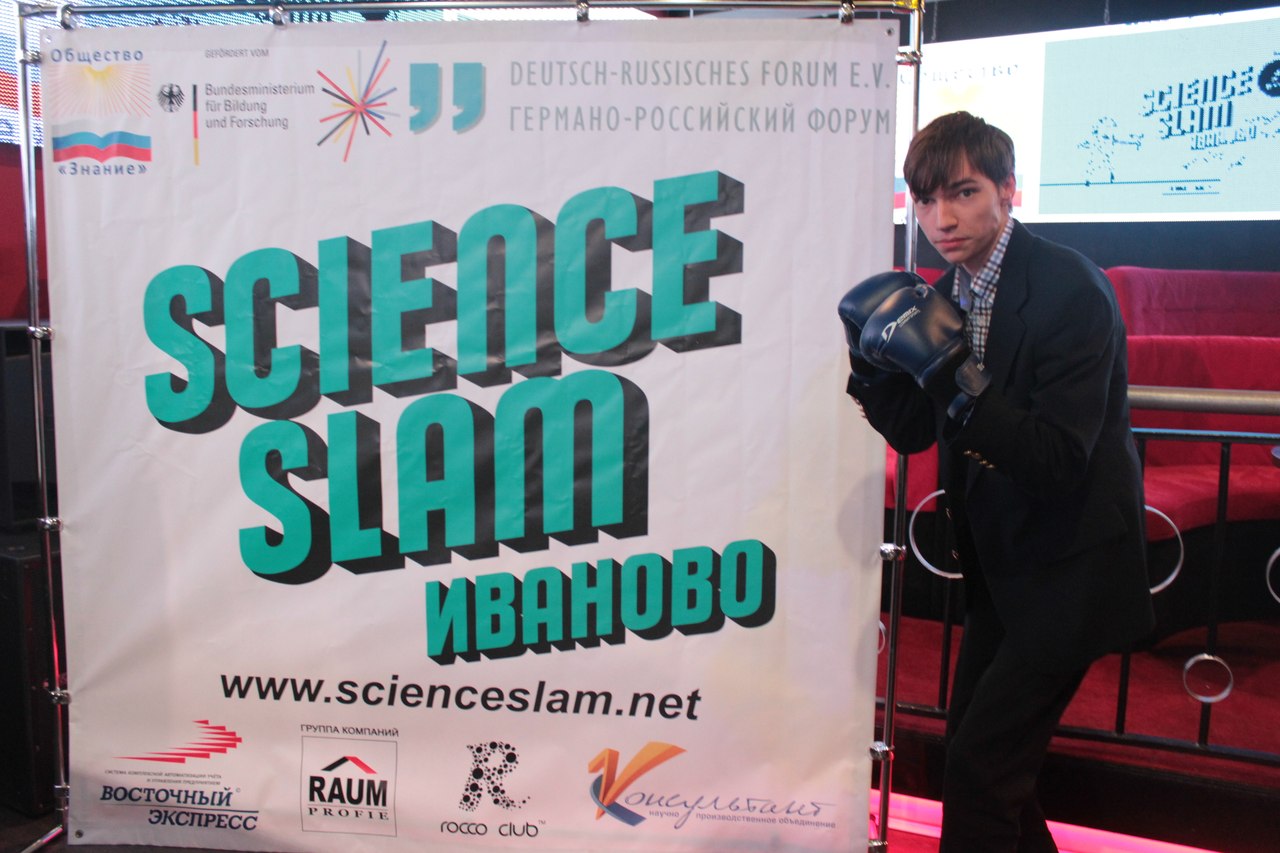 Борис КочергинПобедитель Всероссийского открытого конкурса среди студентов и аспирантов государственных образовательных учреждений.
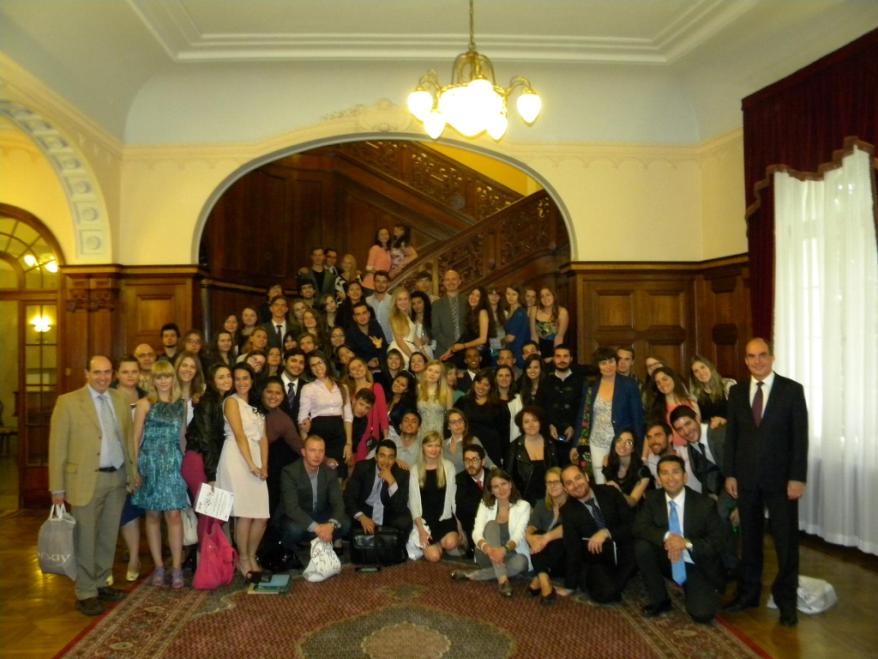 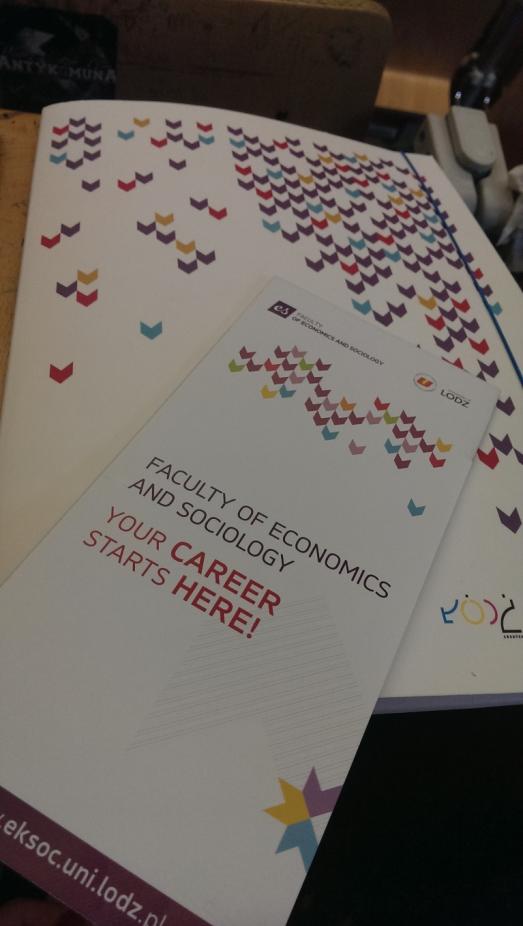 Летняя экономическая школа Лодзь, Польша
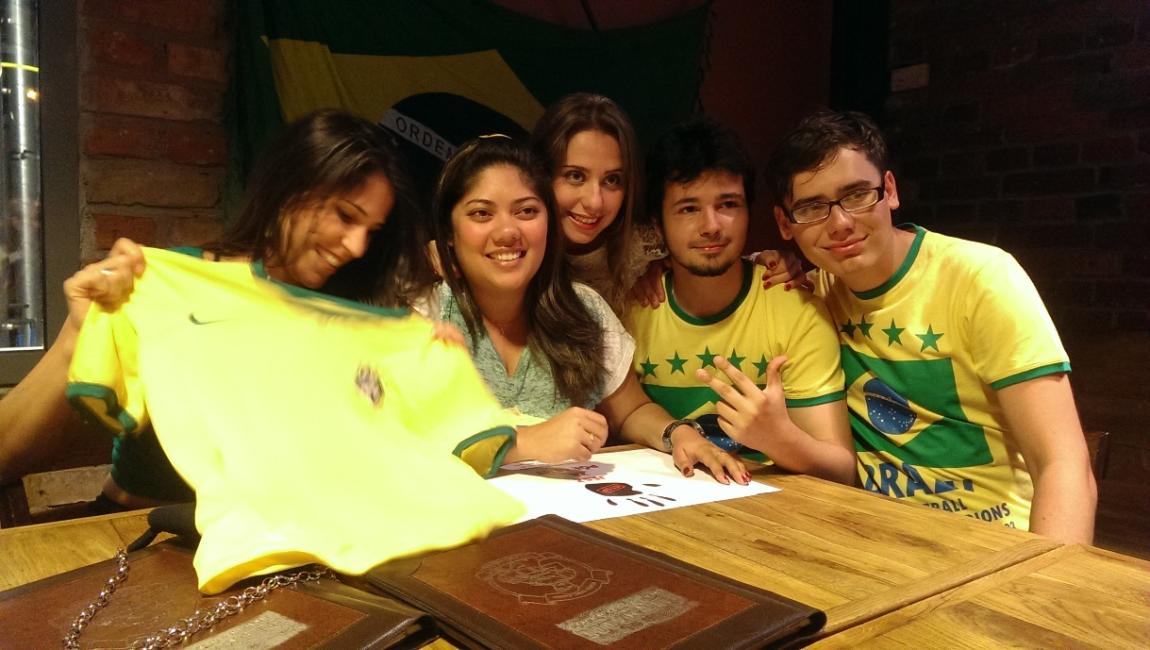 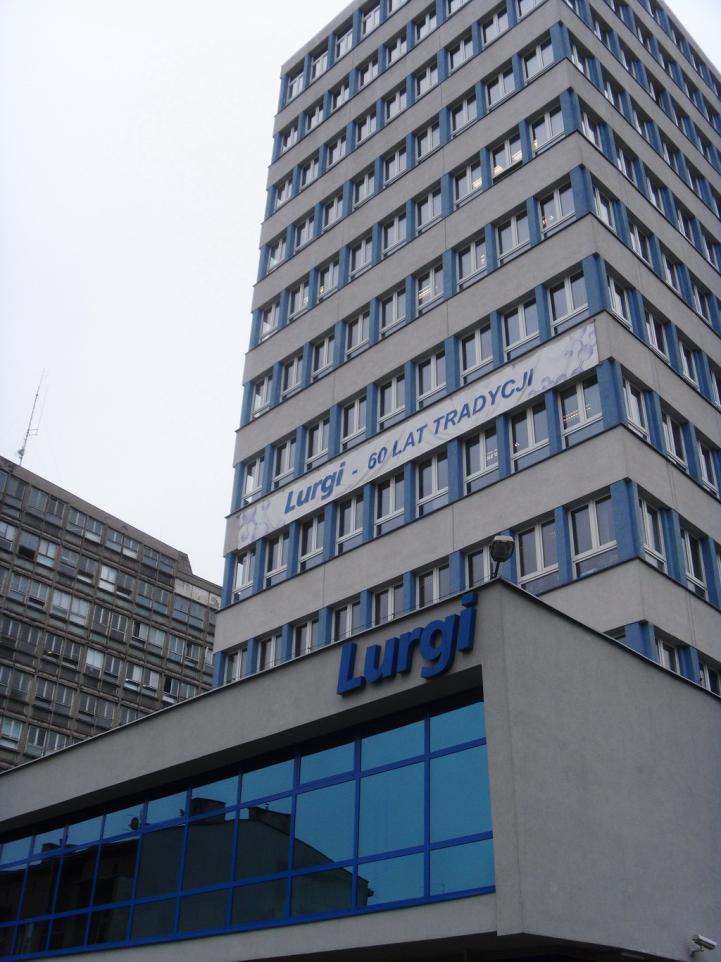 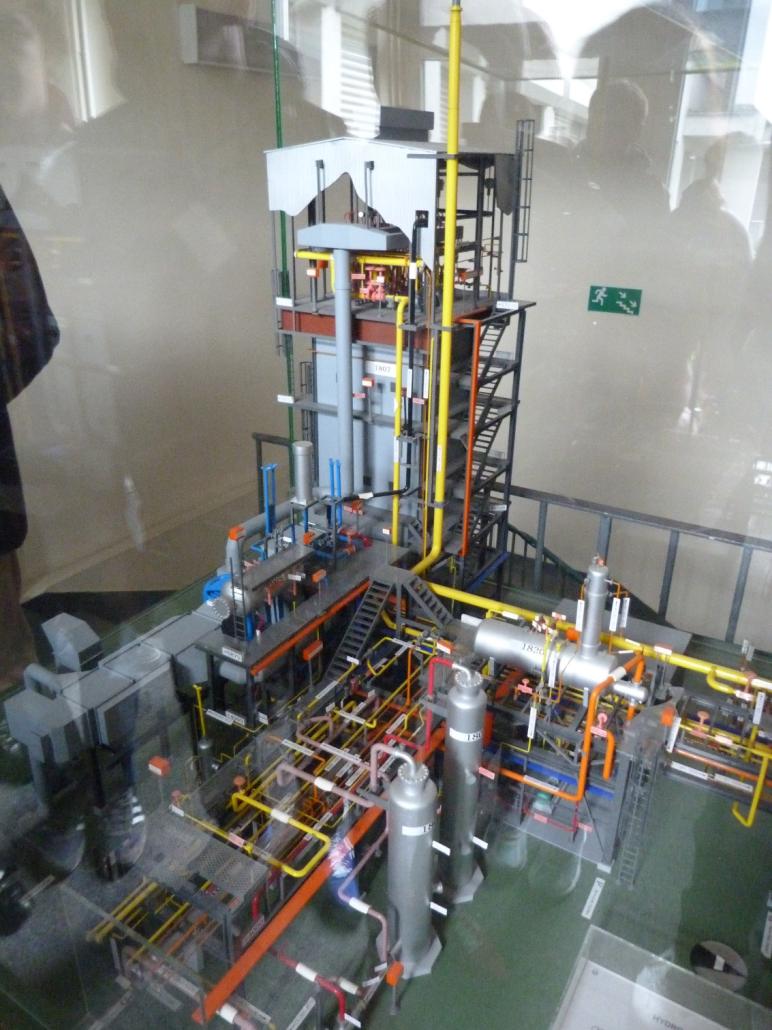 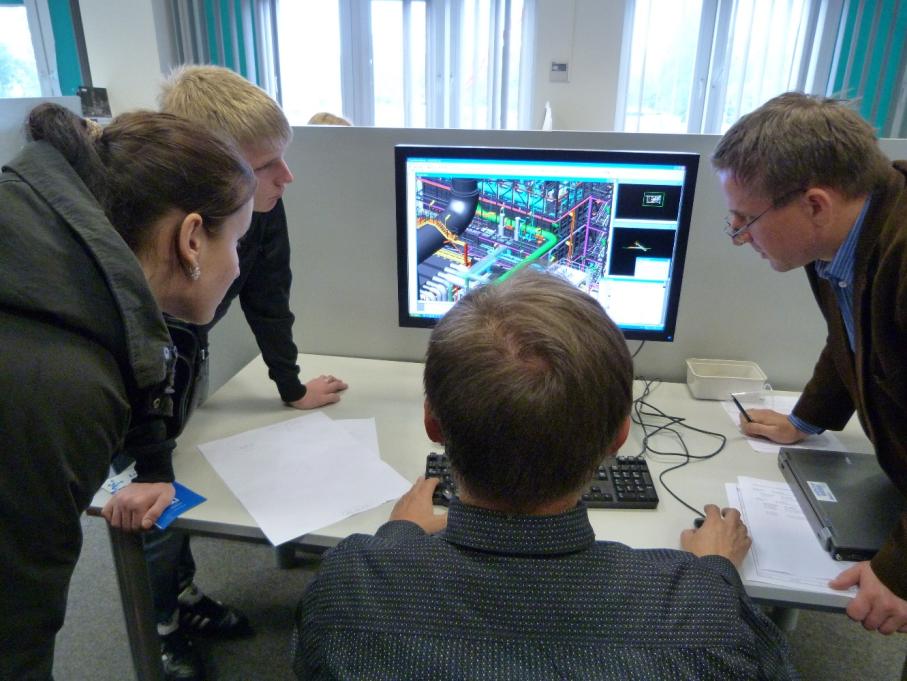 Проектное бюро «Lurgi», Краков.
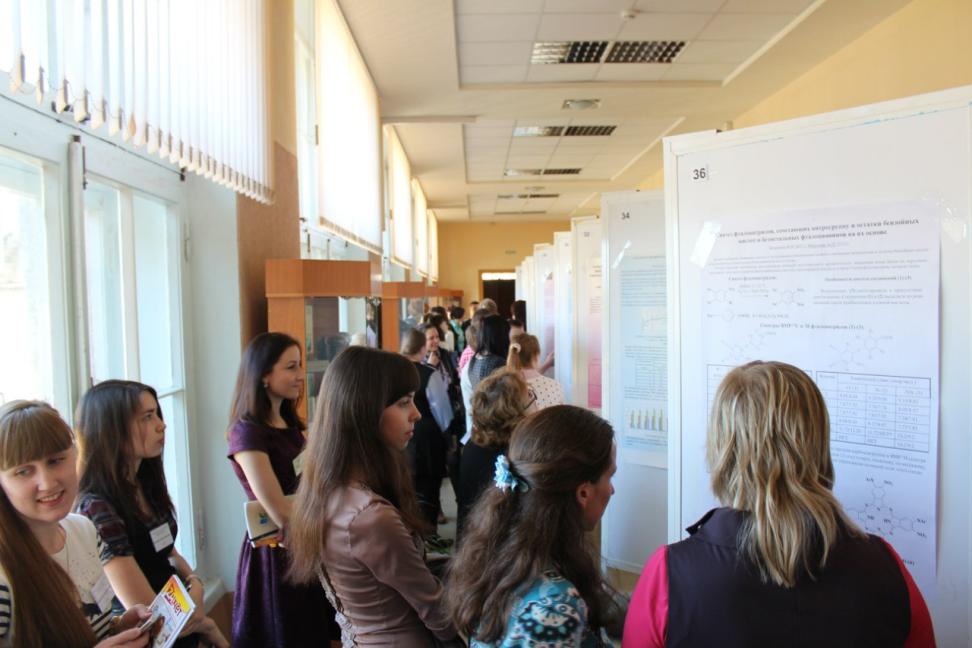 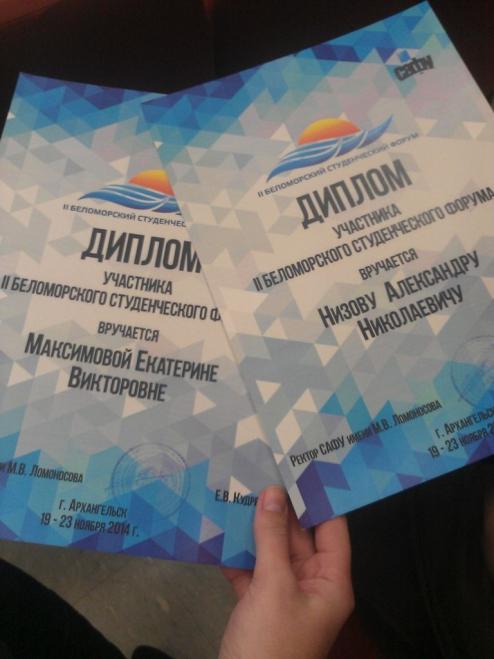 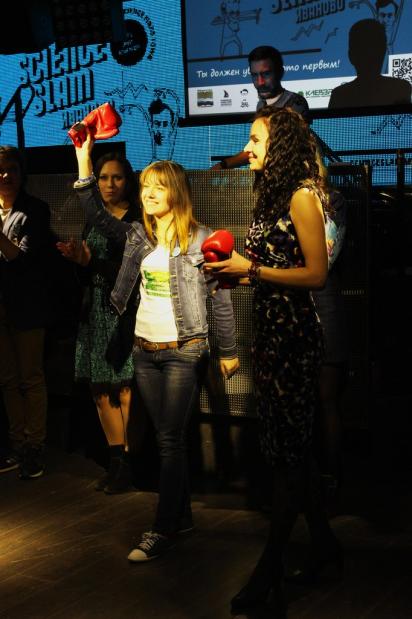 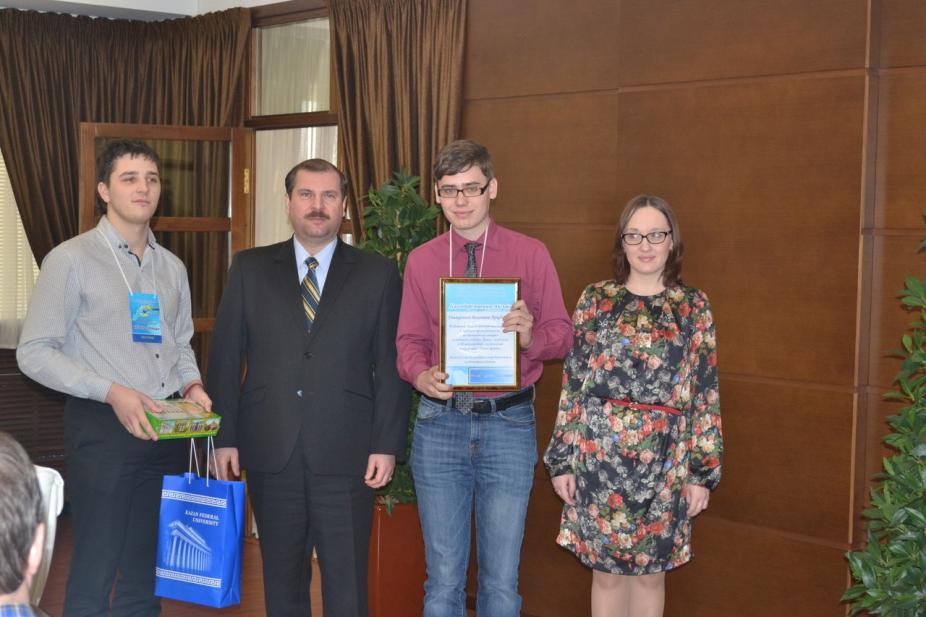 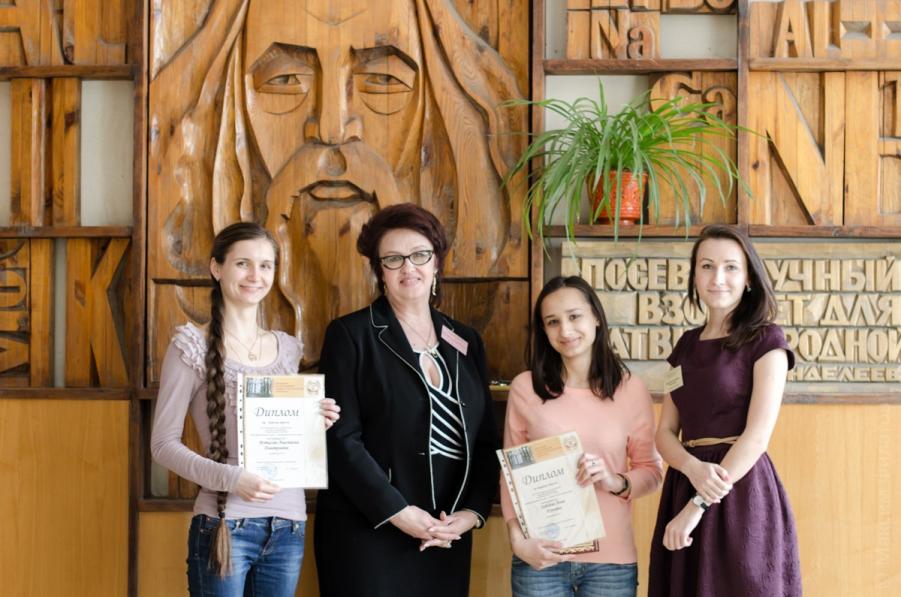 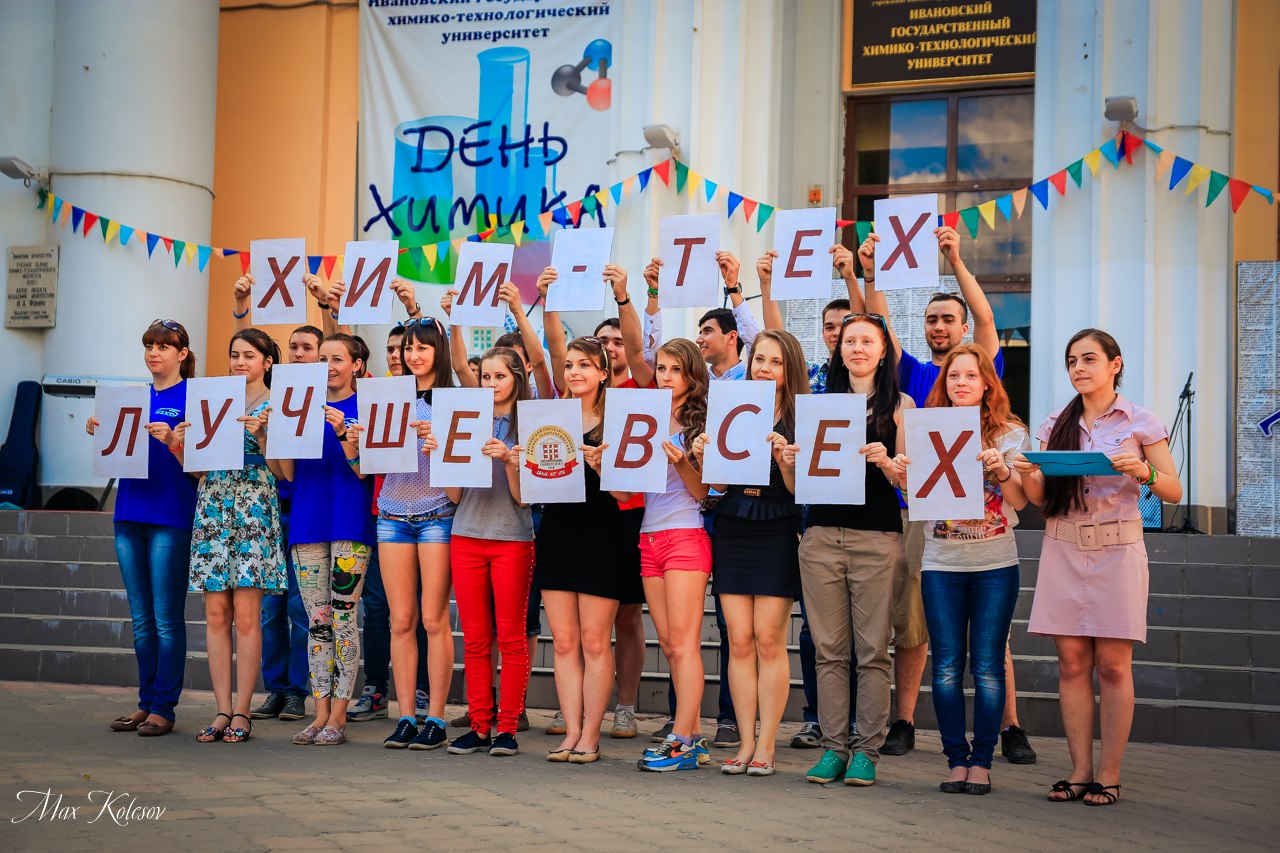 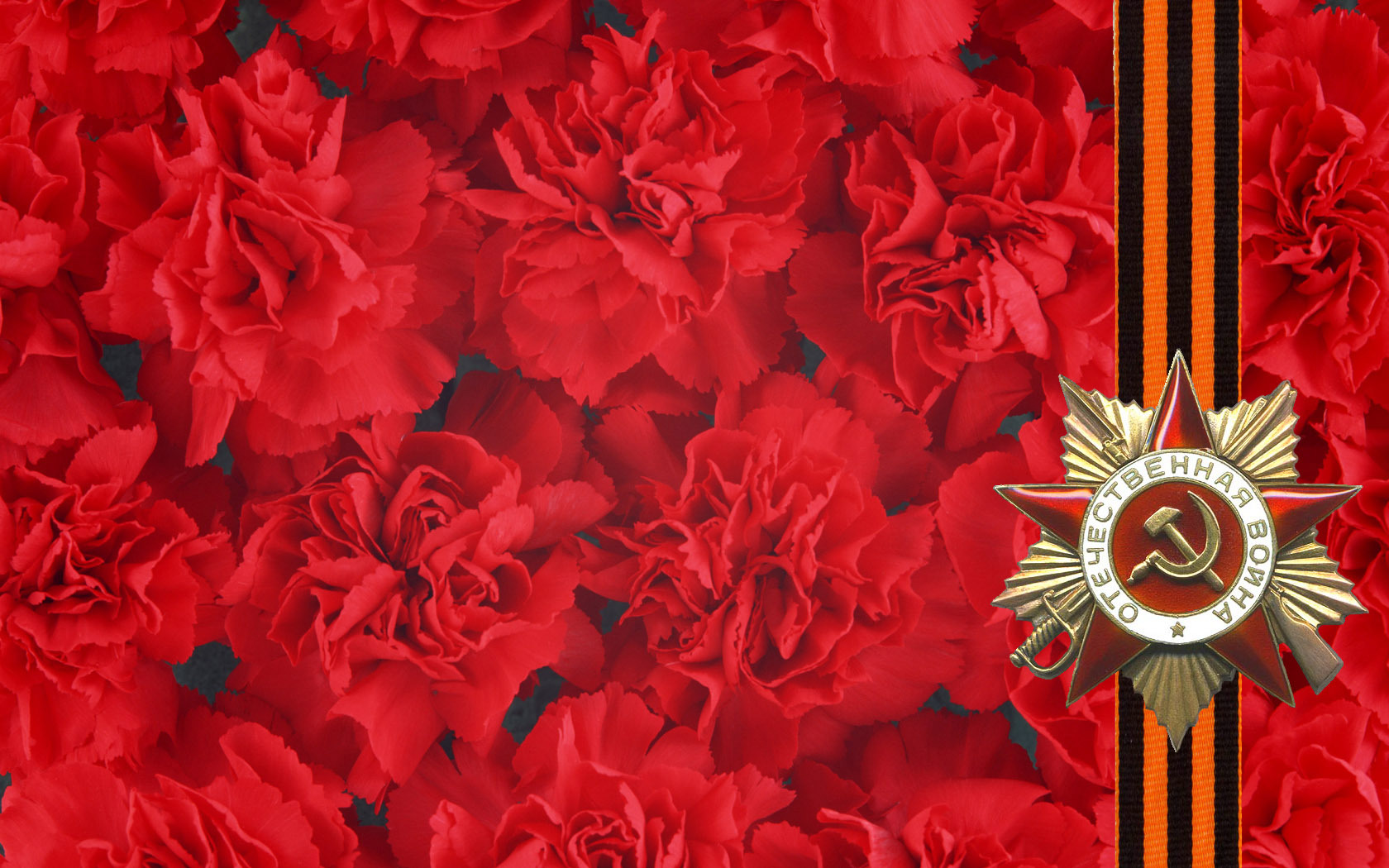 Ярмарка Вакансий
Конкурс

«ВЕСНА ПОБЕДЫ»